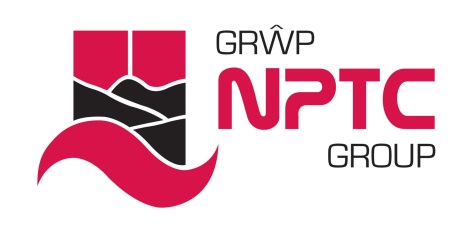 Teaching and Learning Workshop
Peer Assessment
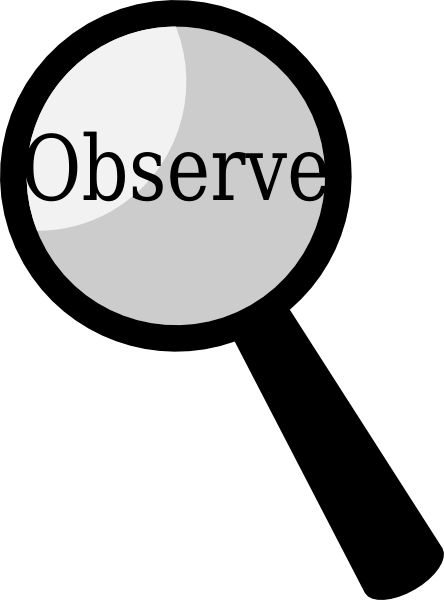 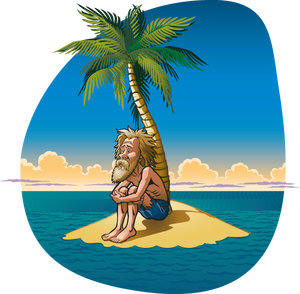 Icebreaker
You've been exiled to a deserted island for a year. In addition to the essentials, you may take one piece of music and one luxury item you can carry with you i.e. not a boat to leave the island! 
What would you take and why?
Draw up your list of two items, and share your choices with the rest of the group.
Why do we observe teaching? peer assessment
Can you write down 3 reasons why we observe teaching
Than we will share with the whole class.
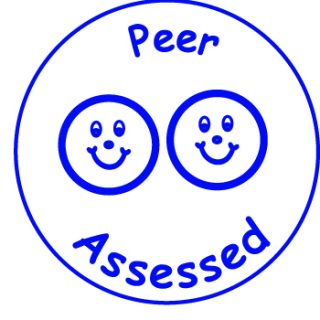 Why Observe Teaching
1 To assist colleagues to identify strengths and weaknesses in their teaching
2 To help colleagues prepare for external assessment of teaching quality
3 To make formal judgements about teaching quality
INSET days
Sharing of practice
Appraisal
Quality
Targeted delivery
Professional updating
Core CPD – all teachers
Professional Enquiry Groups
Quality issues addressed in a school improvement plan
Coaching & mentoring
Assurance
Quality Improvement
Support to Improve the Standards of Teaching and Learning
1: To assist colleagues to identify strengths and weaknesses in their teaching
Many college teachers are effectively left to conduct their teaching on their own. 
While we can and do reflect upon our teaching, we can easily miss points which would be evident to an outside observer, and the questionnaires filled in by our students are often too general and unreliable to be helpful. 
However, a colleague sitting in our classes can help us to identify our strengths and weaknesses in some detail and to build up a self-profile of our performance in this role, so that we can then make changes if necessary
2: To help colleagues prepare for external assessment of teaching quality
Colleagues can be helped to prepare for this by observing their teaching, which: 
accustoms them to the presence of an observer in the classroom, which can be an unnerving experience 
enables them to improve their teaching prior to being internally or externally assessed 
can help them to appreciate the criteria which are applied by external assessors in grading teaching
3: To make formal judgements about teaching quality
A number of institutions now require that staff should be observed, either as part of the probation process or as a means of gathering evidence when making a case for promotion. In addition, those institutions with accreditation for FE lecturing are likely to include direct observation as part of the assessment process.
Therefore teaching observation may be either developmental or judgmental, and this is a key distinction. 
Developmental observation is likely to be tentative in tone, part of a continuing process, formative, and confidential to those immediately involved. 
Much of its value will be in the exploratory discussion, between teacher and observer, resulting from it. 
Judgmental observation tends to be firmer, to be linked with decisions such as promotion make, is less likely to be part of a continuing process and is relatively public.
as part of the mandatory induction programme. New staff are asked to work in a pair and undertake peer observation during their first year of employment. 
as part of the  Teaching Certificate (PGCE). Participants are observed by a  programme team lecturer. In addition they may undertake peer observation. 
as an informal arrangement.
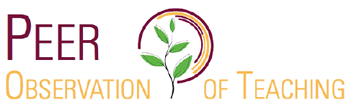 It is very important that all concerned should understand the nature of the activity, and that clear ground rules should be established at the outset.
Observation is likely to take place in one of the following situations:
as part of probationary appraisal. It is now a normal expectation that probationers will be observed teaching, and that this process will contribute to their probationary appraisal. (PMAR)
as part of departmentally-based peer observation. A number of departments have organised peer observation, where pairs of staff have observed each other, sometimes in advance of teaching quality assessment visits
Why use peer assessment?
It helps teachers to:
See student learning in much sharper detail than is usually possible
See the gaps between what is assumed is happening and what is actually happening in the learning process
Be supported by their lesson study group to effect change and adopt and refine new approaches
Reflect and change their teaching to better support learning
Does it work?
Please answer on show me boards?
How do you feel after an observation?
Would you like to observe teaching?
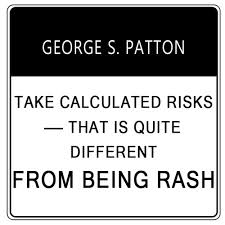 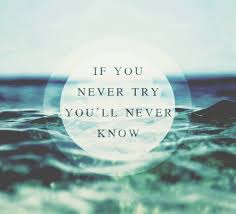 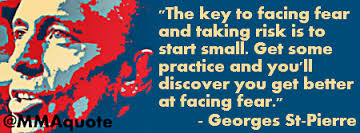